THE EVOLUTION OF AN INDEPENDENT NATIONObj: To recognize the gravity of American’s position by identifying specific decisions made in the immediate aftermath of the Revolution.
The old government, ever treacherous and oppressive, could not be trusted, (and) the mode of government by convention was therefore instituted. . . . [T]he last convention resolved, that a convention be elected for the express purpose of forming a new government, by the authority of the people only. . . .  
Unfortunately in the same sitting, they passed a resolve restricting the right of voting, thereby excluding nearly half of the members of this state [from] the enjoyment of their inherent right of free suffrage. . . . The ultimate end of all freedom is the enjoyment of a free suffrage. A constitution formed without this important right of free voting being preserved to the people, would be despotic. For a people governed contrary to their inclination, or by persons to whom they have given no commission for that purpose, are, in the properest sense of the phrase, an enslaved people. . . .
It would be unjust and oppressive in the extreme to shut out the poor in having a share in declaring who shall be the lawmakers of their country. . . . Would not the rich complain if they had no power in electing representatives?
Letter by “Watchman,” Maryland Gazette, August 15, 1776
8.  The writer of the letter above was MOST concerned about suffrage for
a.	African-American slaves.	c.  recent immigrants.
b.	women.			d.  poor white males.


9.  In the time period during which the letter was written, a significant requirement for voting in most colonies was
a.	property ownership.		c.  income.
b.	religious affiliation.		d.  party affiliation.


10.  The author of the above letter would likely be MOST concerned about which of the following grievances colonists expressed against British rule?
a.  trials being held in admiralty courts
b.  violations of the right of property by the Quartering Act
c.  taxation without representation
d.  the banning of town meetings in the Massachusetts Government Act
I. INDEPENDENT STATES WITH NO HISTORY OF ENDURING COOPERATION
COLONIAL CHARTERS AS GUIDE
1777 -11 STATE CONSTITUTIONS
PEOPLE BEFORE GOVERNMENT

WRITTEN, ELECTED LEGISLATURE, BILL OF RIGHTS, VOTING QUALIFICATIONS REMAINED

CONSTITUTIONALISM- PEACEFUL METHOD OF ORDERLY TRANSITION OF POLITICAL SYSTEM
A. MASSACHUSETTS SPECIAL CONVENTION 1780
12 STATES – PROVISIONAL GOV’TS WROTE CONSTITUTION

MA CALLED SPECIAL SESSION

1780 MASS CONSTITUTION, HAS BEEN AMENDED EXTENSIVELY, STILL USED TODAY

WHOLE PROCESS AS EXAMPLE FOR U.S. CONSTITUTION
B1. WESTERN LANDS & REPRESENTATION
MAJOR ISSUE OF DISPUTE

MAJOR SUCCESS: LANDS CEDED BY STATES TO FEDERAL GOVERNMENT

PROPERTY QUALIFICATIONS




P. 245
II. THE SECOND CONTINENTAL CONGRESS 1775 - 1781
FINANCED WAR: foreign investment, bonds, paper $ states
LEGISLATIVE BODY NOT FULL/COMPLETE GOVERNMENT
RAISE CONTINENTAL ARMY TO AID LOCAL MILITIA’S

LONG TERM PROSPECTS HOPEFUL
SHORT TERM PROSPECTS BLEAK DUE OT SIZE & SCALE OF NATIONAL ENTERPRISE 

JOHN ADAMS “The lawgivers of antiquity…legislated for single cities, who can legislate for 20 or 30 states, each of which is greater than Greece or Rome at those times?” THEY WERE NERVOUS!
A. OUR FIRST FEDERAL FORM OF GOVERNMENT: THE ARTICLES OF CONFEDERATION
LEGAL BASIS FOR AUTHORITY ALREADY ASSUMED

FIRM LEAGUE OF FRIENDSHIP

LIMITED NATIONAL POWERS: NO CENTRAL AUTHORITY – FEAR OF TYRANNY – INTENTIONAL

WILL NOT DUPLICATE MONARCHICAL & ARISTOCRATIC PRINCIPLES  REVOLUTIONARIES FOUGHT & DIED FOR
1. POWERS EMBODIED IN THE ARTICLES
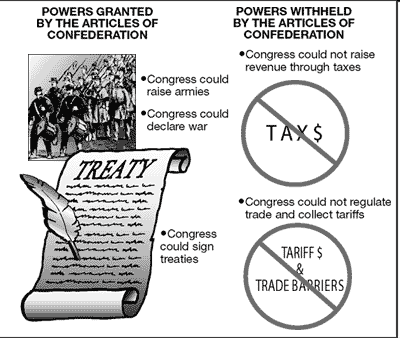 2. WEAKNESSES OF THE ARTICLES
WEAKNESS
IMPACT
COULDN’T COLLECT TAXES
COULDN’T REGULATE INTERSTATE OR FOREIGN TRADE


NO POWER TO ENFORCE LAWS
9/13 TO APPROVE LAWS

UNANIMITY FOR AMENDMENTS

NO EXECUTIVE

NO JUDICAL SYSTEM
GOV’T NEVER HAD ENOUGH $$
ECO QUARRELS AMONG STATES & DIFFICULTY DEALING WITH FOREIGN NATIONS

STATES ENFORCED LAWS
LAWS NEAR IMPOSSIBLE TO PASS

NO PRACTICAL WAY TO CHANGE GOV’T

NO EFFECTIVE WAY TO COORDINATE WORK OF GOV’T 

NO WAY TO SETTLE DISPUTES AMONG SEVERAL STATES
3. STRENGTHS OF ARTICLESLAND ORDINANCES 1785 – T. JEFFERSON (p. 248)
UNIFORM PROCEDURES FOR SURVEY & SALE OF TERRITORY
ORDERLY DEVELOPMENT OF WEST
TOWNSHIPS 6 mile sq., 36 SECTIONS, 1 RESERVED FOR PUBLIC SCHOOLS
FAVORED SPECULATORS
REVENUE FOR GOV’T NECESSARY
4. NORTHWEST ORDINANCE 1787
BORDERS OHIO & MISSISSIPPI & GREAT LAKES

ESTABLISHED 1ST ORGANIZED TERRITORY OF U.S.A.

NO LESS THAN 3 NO MORE THAN 5

FULL RIGHTS & RESPONSIBILITIES OF ORIGINAL 13 – WHY?

PRECEDENT FOR WESTWARD EXPANSION

SLAVERY PROHIBITED – INTERPRETATION?
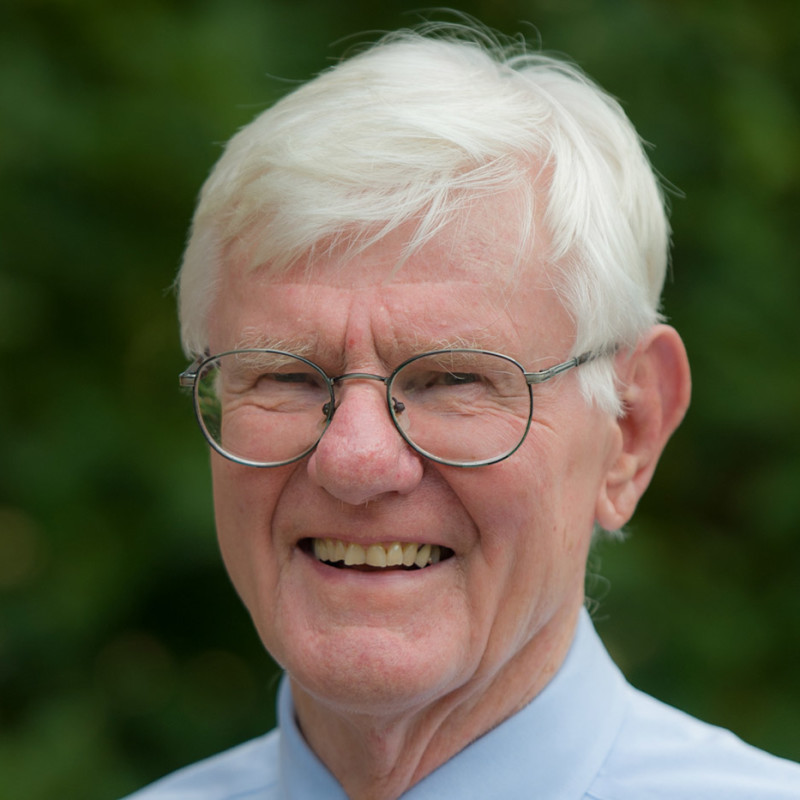 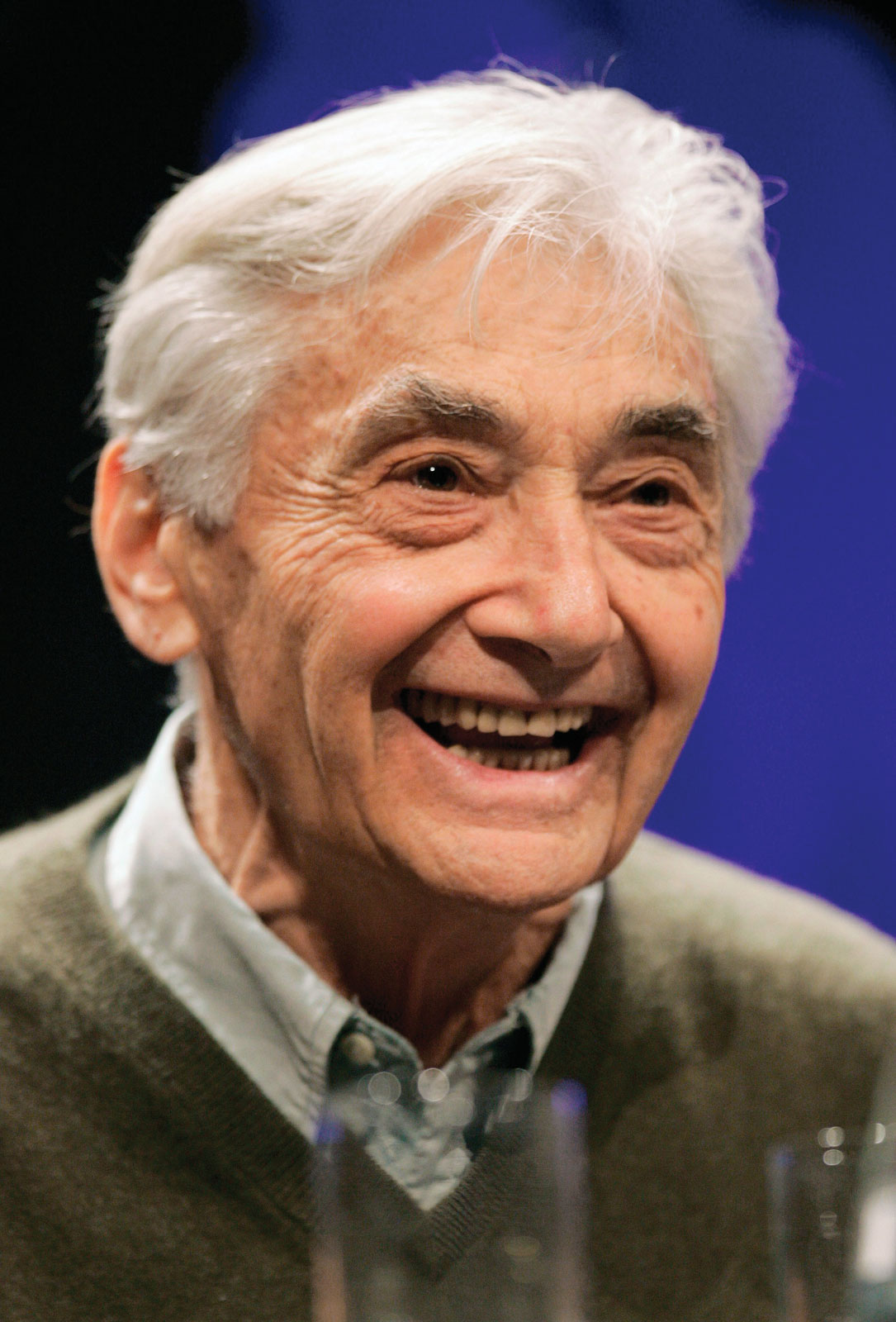 REVOLUTION OR EVOLUTION?Explain the ways in which the American Revolution altered the colonial social order
RELIGION: STATE SUPPORTED BUT….
POLITICS: MORE FAIR REPRESENTATION
ECONOMICS: ABOLISH PRIMOGENITURE
WOMEN: REPUBLICAN MOTHERHOOD
NATIONAL SPIRIT & CULTURE
SLAVERY
HISTORIANS WOOD & ZINN